ВЕСНА
Март- «протальник»В марте появляются первые  проталины
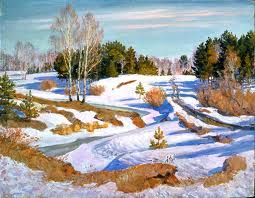 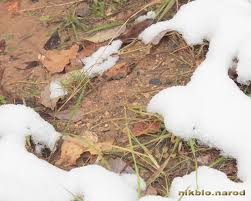 Март- «капельник»В марте начинается капель
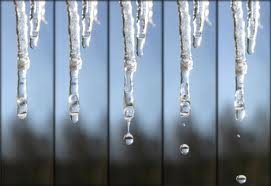 21 мартадень весеннего равноденствия
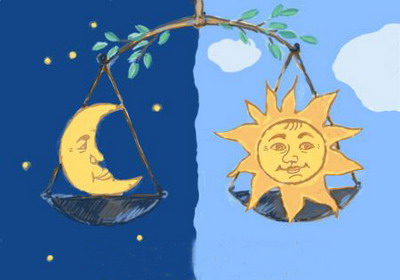 В конце марта прилетают грачи«Если грач на дворе, то весна на дворе»
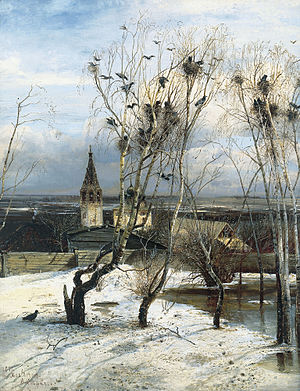 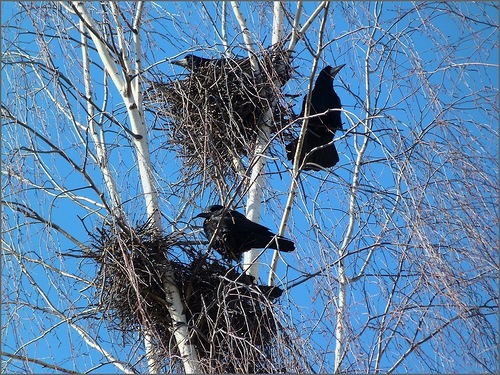 Жаворонок
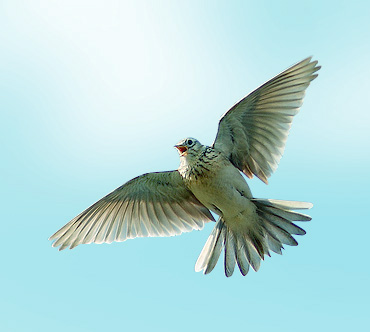 Ласточка
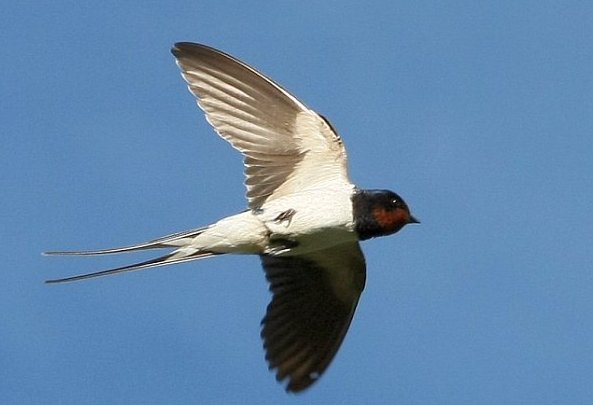 Скворец
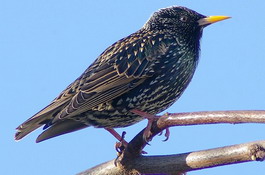 Стриж
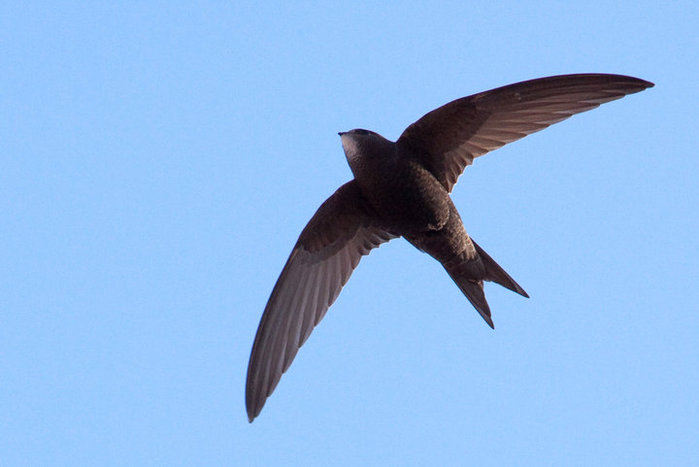 Трясогузка
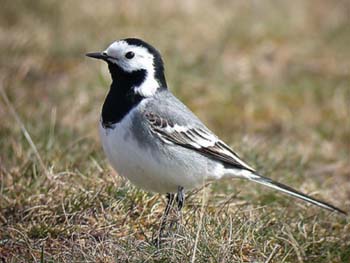 Кукушка
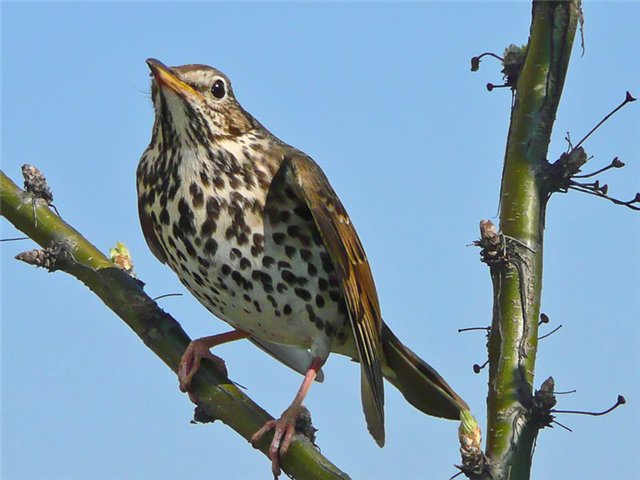 КОНЕЦ